Elementi i kriteriji ocjenjivanja u engleskom jeziku
Koji su elementi vrednovanja engleskog jezika u 6. razredu?
Od 3. do 8. razreda osnovne škole elementi se ne mijenjaju, a to su:

Slušanje s razumijevanjem
Čitanje s razumijevanjem
Govor
Pisano izražavanje
Vrednovanje i ocjenjivanje
Ocjenjuje - učiteljica
Kako?Kroz projekte, prezentacije, pisane radove, ispite, aktivnosti na satu, usmena ispitivanja
(= sumativno vrednovanje)
Vrednuje: 
Učiteljica - povratnom informacijom (usmeno, pismeno), ispravkom, pohvalom, bilješkom u imeniku
Ja sam sebe - smajlićima, check-listama, palcem gore/dolje, radnim listićima…
Ja prijatelje iz razreda i oni mene - povratnom informacijom, ispravkom, pohvalom, smajlićem, check-listom, palcem gore/dolje… 

(=formativno vrednovanje)
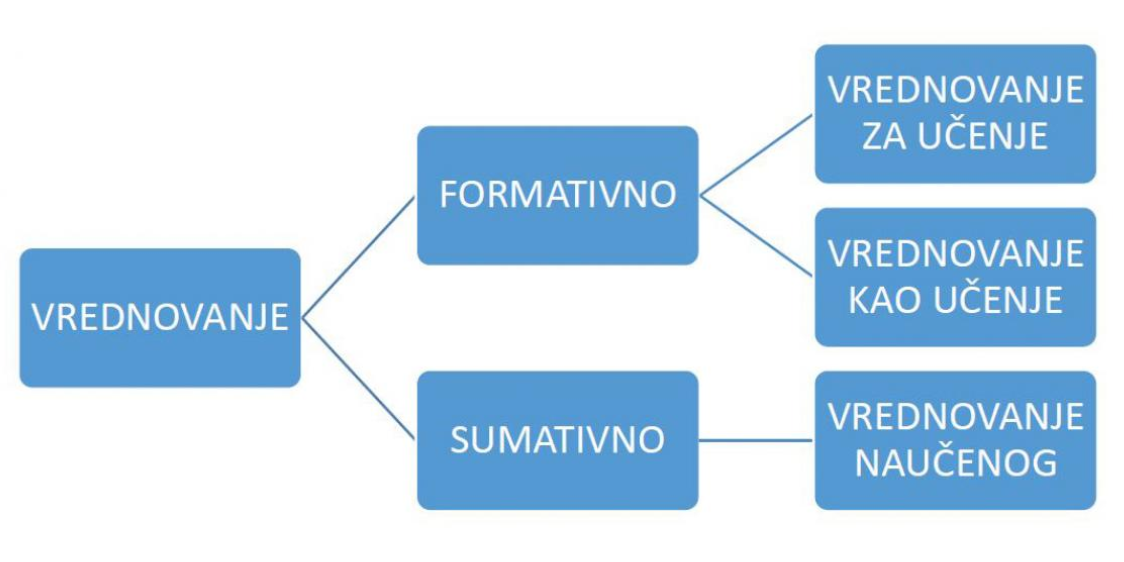 Što se ocjenjuje iz kojeg elementa?
Slušanje s razumijevanjem:
Ocjenjuje se kako razumijem slušani tekst - snimku slušnog teksta ili videa koji učiteljica pušta, učiteljicu kada nešto govori ili postavlja pitanja.
Kako? 
U sklopu nastavnog sata
Kroz ispite razumijevanja slušanjem (slušaju se snimke i rješavaju zadaci)
Što se ocjenjuje iz kojeg elementa?
Čitanje s razumijevanjem:
Ocjenjuje se kako razumijem pročitani tekst.
Ispit razumijevanja čitanjem i slušanjem mogu se pisati zajedno (kraći tekstovi, manje zadataka) ili svaki odvojeno (duži tekstovi, više zadataka), po dogovoru.
Kako? 
U sklopu nastavnog sata
Kroz ispite razumijevanja čitanjem (u ispitu je tekst za čitanje i zadaci za rješavanje)
Što se ocjenjuje iz kojeg elementa?
Govorenje:- ocjenjuje se kako govorim engleski
Na ocjenu mogu utjecati točnost, ispunjenost zadatka, korištenje odgovarajućeg vokabulara, gramatička točnost, govorna interakcija, izgovor….
Za prezentacije će učiteljica dati rubrike s kriterijima.
Kako? 
U sklopu nastavnog sata
Kroz najavljene provjere i prezentacije na zadanu temu
Razgovorom o poznatim temama
Kroz nenajavljene provjere
Što se ocjenjuje iz kojeg elementa?
Pisanje:- ocjenjuje se kako pišem engleski
Na ocjenu mogu utjecati točnost, ispunjenost zadatka, je li korišten odgovarajući vokabular, gramatička točnost, pravopis, oblikovanje teksta….
Za provjere pisanja će učiteljica unaprijed na satu objasniti učenicima što se i na koji način vrednuje.
Kako? 
U sklopu nastavnog sata
Kroz najavljene provjere i pisanje ili izradu plakata na zadanu temu
Vođeni sastavci o poznatim temama
Moje obaveze za nastavu engleskog jezika:
Na satu:
- pratiti- nositi pribor na svaki sat- sudjelovati u nastavi- rješavati zadatke- pitati ako mi nešto nije jasno
Kod kuće:
- redovito pisati domaće zadaće- redovito učiti riječi i gramatiku- vježbati čitanje, pisanje i govor- pripremati se za najavljene provjere
Na satu i kod kuće:
Pažljivo čitati zadatke i pozorno pratiti upute
Ishodi po domenama
ŠESTI RAZRED
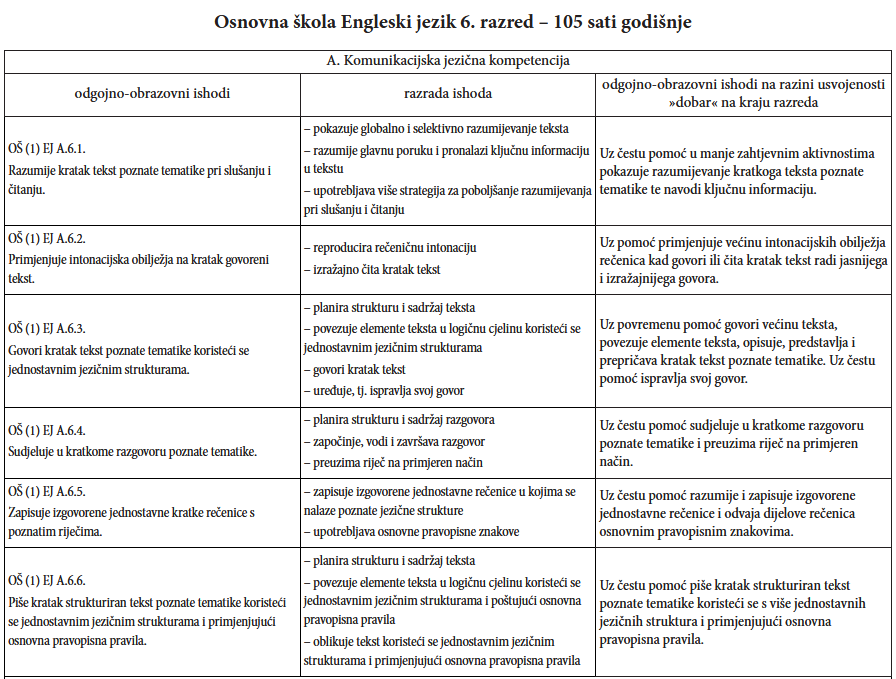 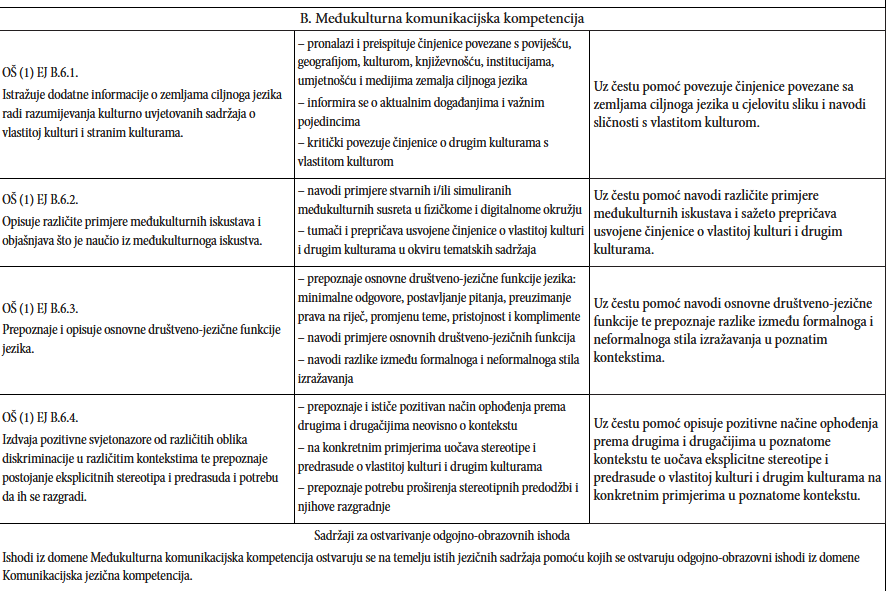 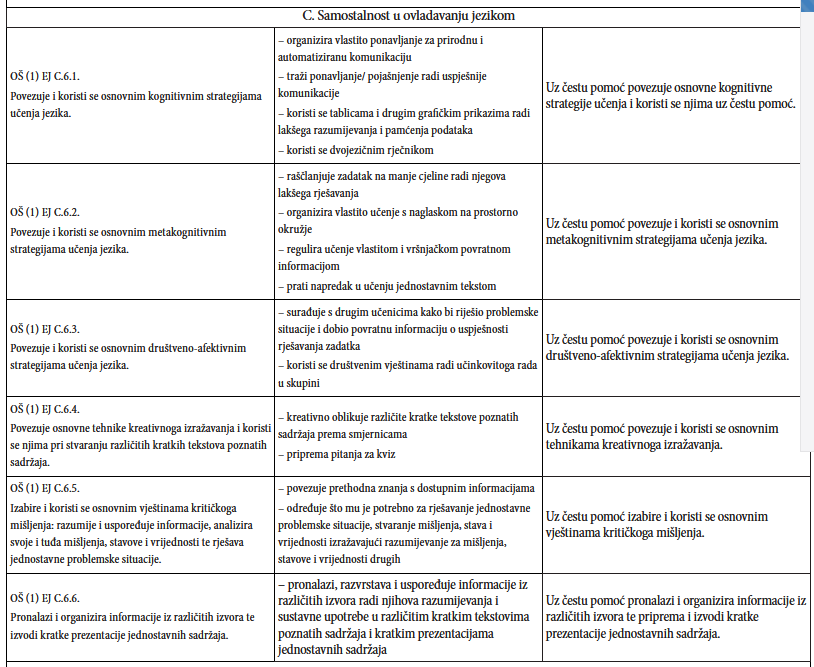 Ishodi po domenama
OSMI RAZRED
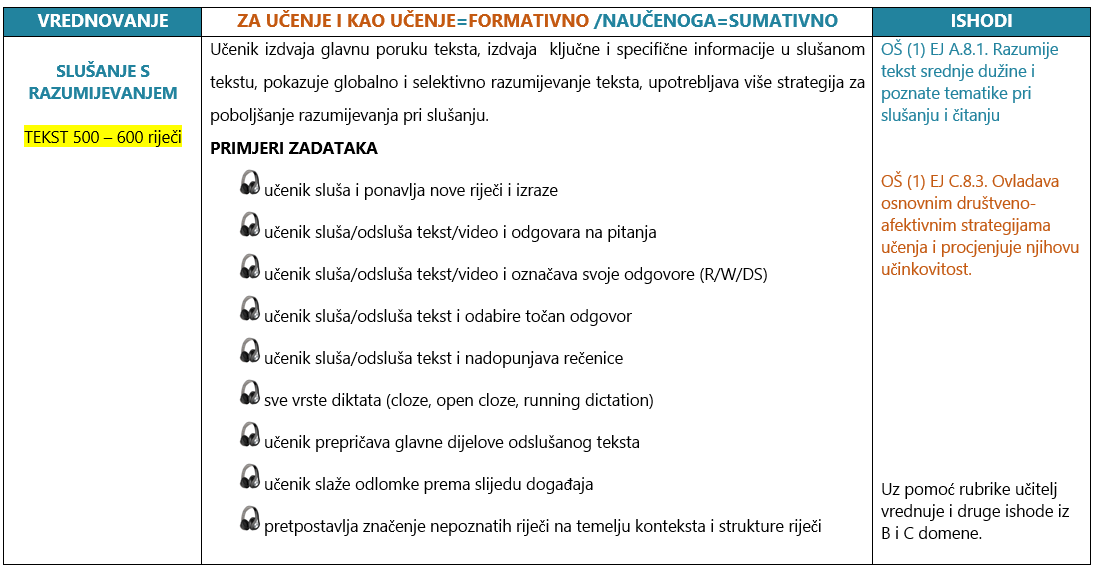 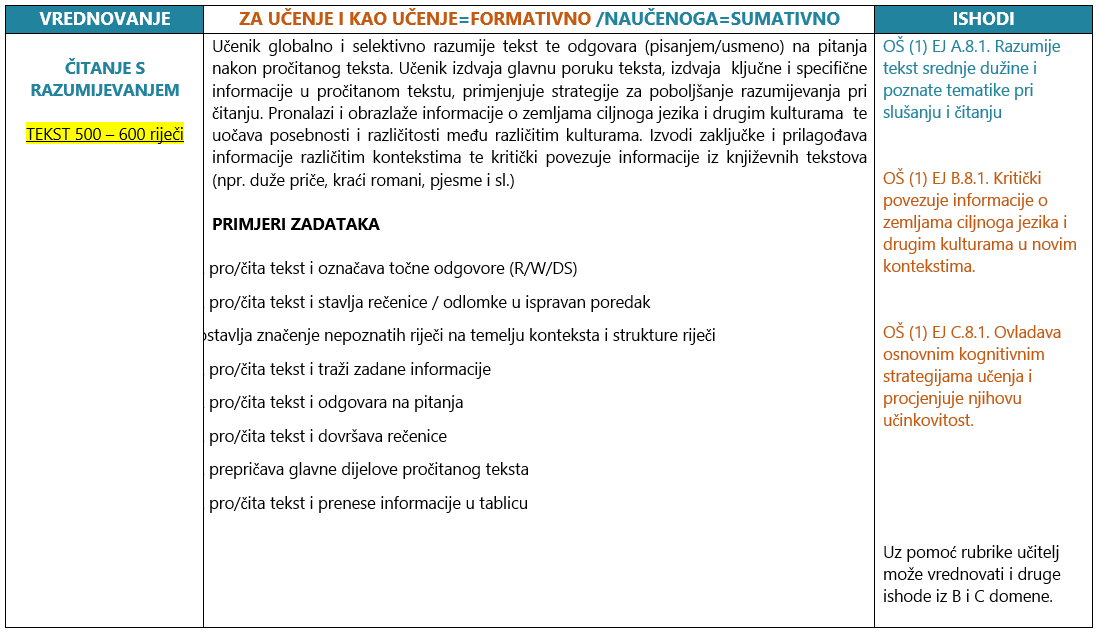 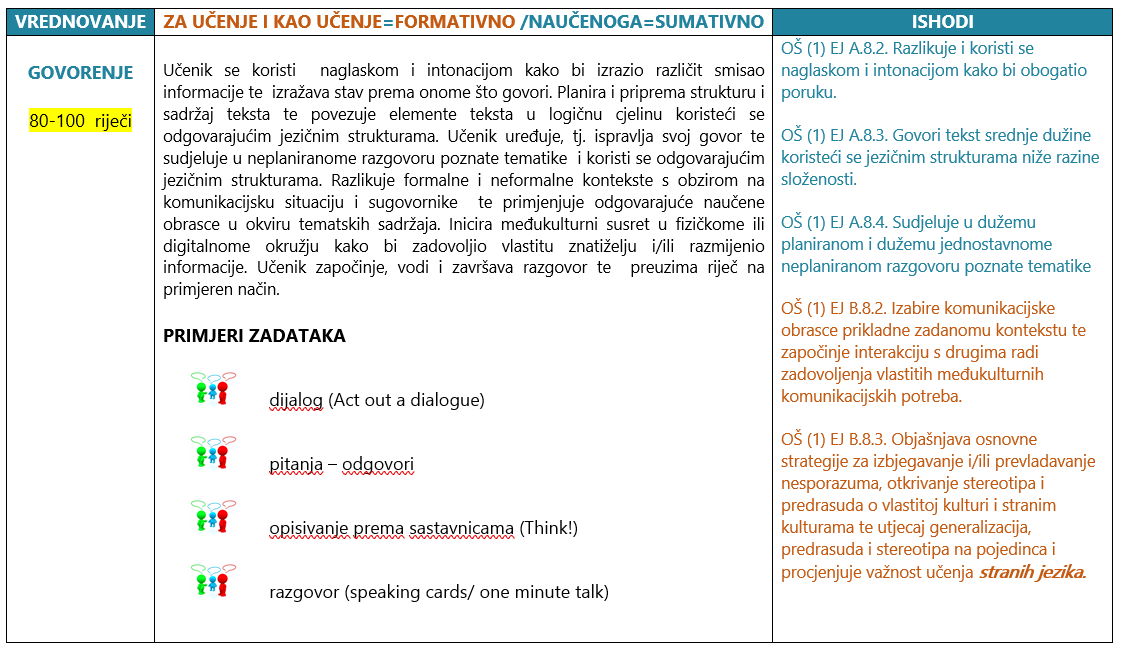 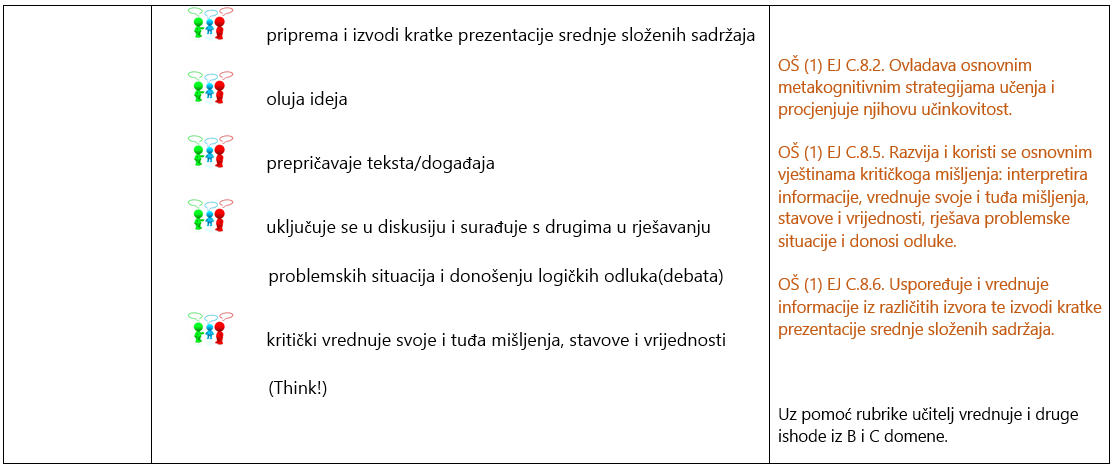 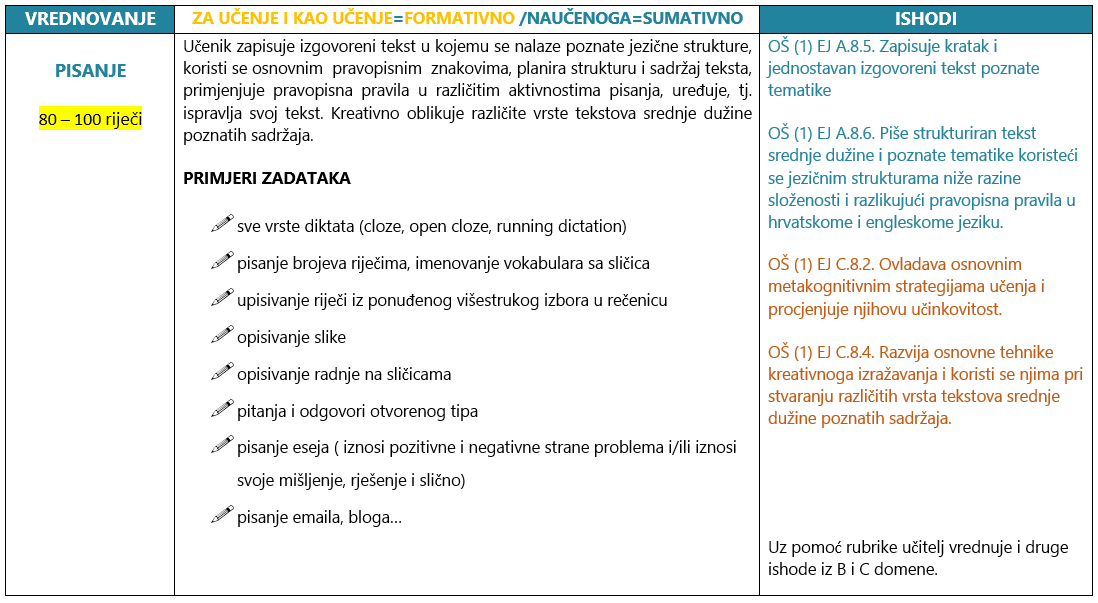 Plan vrednovanja
PO DJELATNOSTIMA
PRODUKCIJSKE DJELATNOSTI:
GOVOR
PISANJE
* 3- 4 prezentacijska projekta tijekom godine – 10 dana za pripremu, detaljne rubrike i upute
Zajedničkom ocjenom vrednuju se: 
1) izvršenje zadatka
2) govorna tečnost
3) jezična točnost
4) govorna interakcija
* usmeno odgovaranje o temama obrađenim tijekom nastave – najavljeno i nenajavljeno
* 3-4 pisane provjere (vođeni sastavci, 80 – 100 riječi)
Zajedničkom ocjenom vrednuju se:
1) izvršenje zadatka
2) jezična točnost u gramatičkoj uporabi i pravopisu
3) organizacija teksta i pridržavanje propisanog broja riječi
* Važno je izvršiti zadatak prema pisanim uputama – kreativnost u pisanju u smislu odstupanja od teme sankcionira se!
Receptivne djelatnosti:
SLUŠANJE S RAZUMIJEVANJEM
ČITANJE S RAZUMIJEVANJEM
* 4-6 pisanih provjera tijekom godine – provjera razumijevanja zvučnih zapisa povezanih s poznatim i na satu obrađivanim temama
* 4-6 pisanih provjera tijekom godine – provjera razumijevanja tekstova povezanih s poznatim i na satu obrađivanim temama
ZAKLJUČNA OCJENA
ZAKLJUČNA OCJENA PROIZLAZI IZ:
BROJČANIH OCJENA
FORMATIVNOG PRAĆENJA TIJEKOM GODINE
* OCJENE IZ PISANIH PROVJERA, PREZENTACIJSKIH PROJEKATA, USMENOG ISPITIVANJA,…
*BILJEŠKE (POZITIVNE ILI NEGATIVNE) O REDOVITOSTI PISANJA DOMAĆIH ZADAĆA, ODNOSU PREMA RADU, UREDNOSTI BILJEŽNICE I OSTALOG RADNOG PRIBORA
OSTALO
VAŽNO ZA NAPOMENUTI